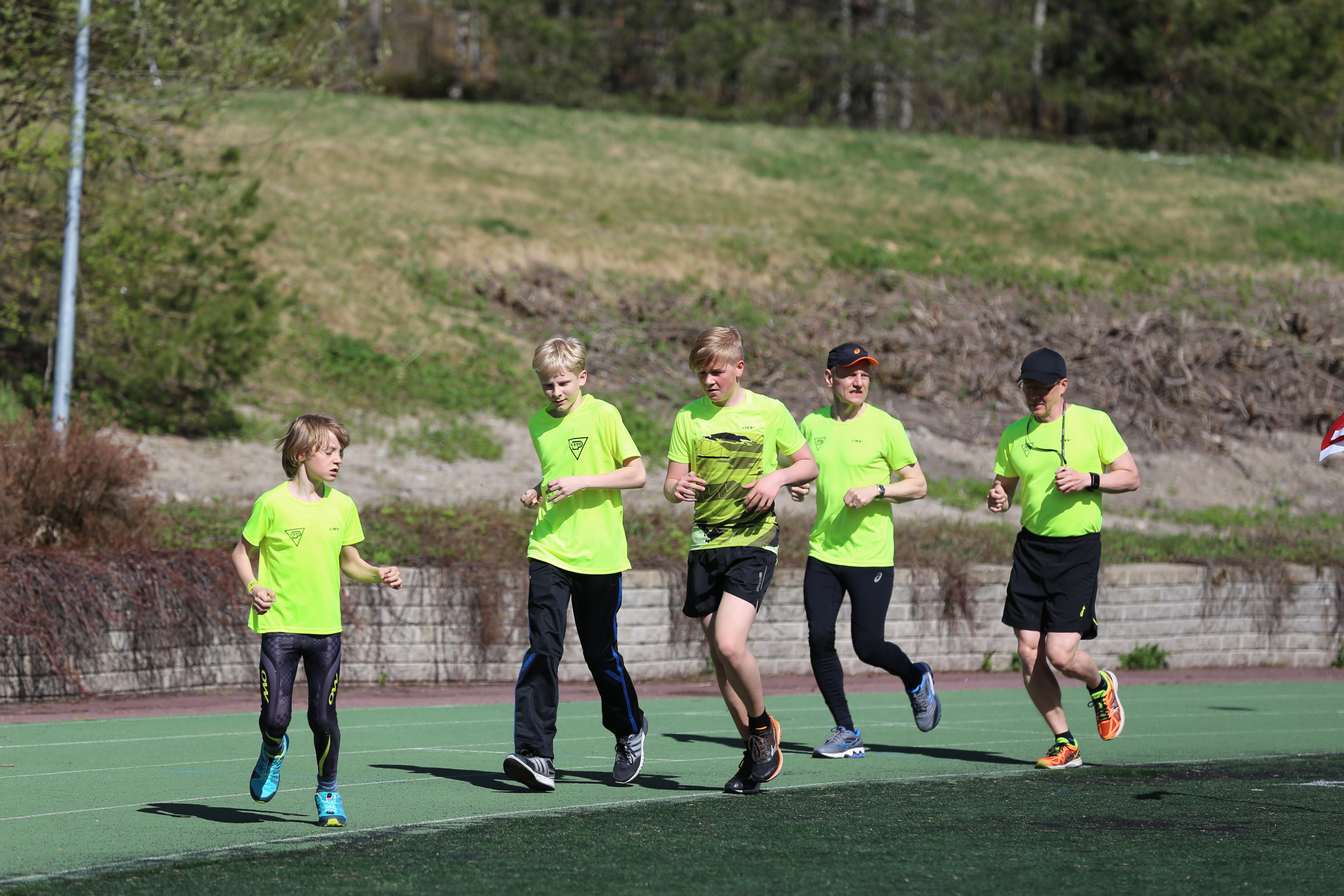 Pajulahti 11.-13.5.2018
PaVen kevätleiri
Pajulahden leiri
Pakilan Vedon koko perheelle tarkoitettu liikunnallinen kevätleiri Pajulahdessa 11.-13.5.2018
Vanhemmat voivat osallistua lasten mukana leirin ohjelmaan tai hyödyntää Pajulahden opiston liikuntapalveluita omatoimisesti
Ohjelman harjoitukset sopivat kaikkien treeniryhmien urheilijoille, jokaiselle ryhmälle on oman tason mukainen toteutus ohjelmasta
Lisätietoja ja ilmoittautumiset Mikko Matilainen mmatilainen@gmail.com
Perjantai
Lauantai
Sunnuntai
Hinta
Leirin hinta täysihoidolla
6-16 v 155 euroa
Yli 17 v 165 euroa
Hotellitason majoitus varattavissa erikseen etukäteen, rajoitetusti tilaa
Leirin jälkeen mahdollisuus mennä kiipeilyradalle omatoimisesti 15 euroa / hlö. Varaus tehtävä ryhmävarauksena etukäteen, joten halukkaat voi ilmoittautua Mikolle
Varusteet
Sisä- ja ulkoliikuntavarusteet
Ulkoilemme, satoi tai paistoi – varaudu molempiin
Sunnuntain lenkillä maastojuoksukengät on hyvä valinta
Vapaan rullahiihtovarusteet
Kypärä pakollinen
Hanskat 
Juomapullo, pientä energiaa su vaellukselle
Omat hygieniatarvikkeet
Unilelu